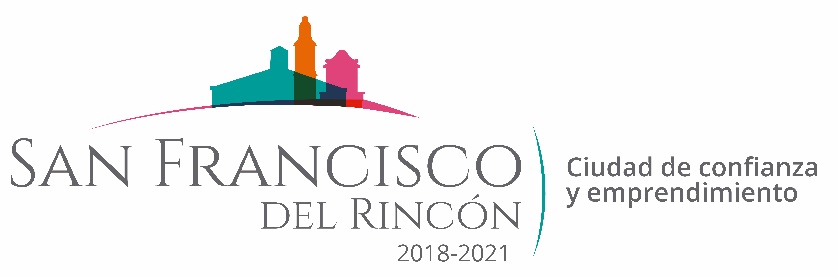 REPORTE MES DE DICIEMBRE
MAQUINARIA
RENIVELACION EN LA COMUNIDAD DE SAN CRISTOBAL
FECHA TERMINO
CANTIDAD
UNIDAD
CONCEPTO
FECHA INICIO
M2
M2
6,870
2,910
04/12/2019
06/12/2019
CALLE PRINCIPAL MONTE DE SAN RAFAEL 
CALLE LOS LIMONES
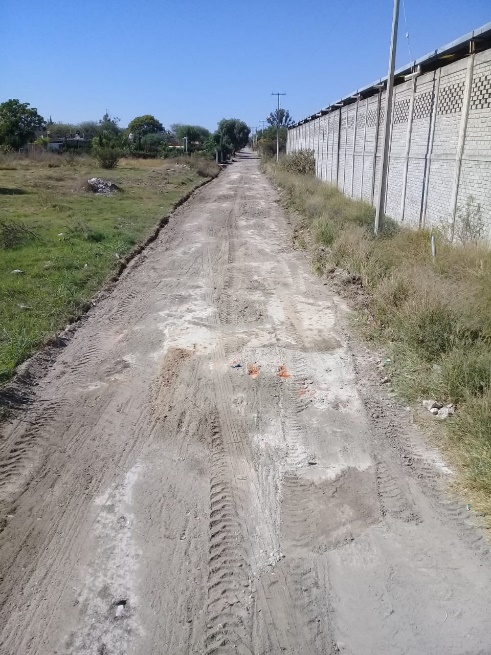 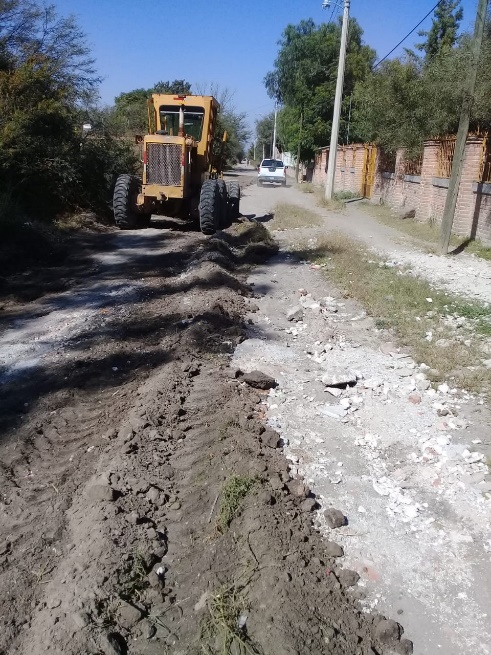 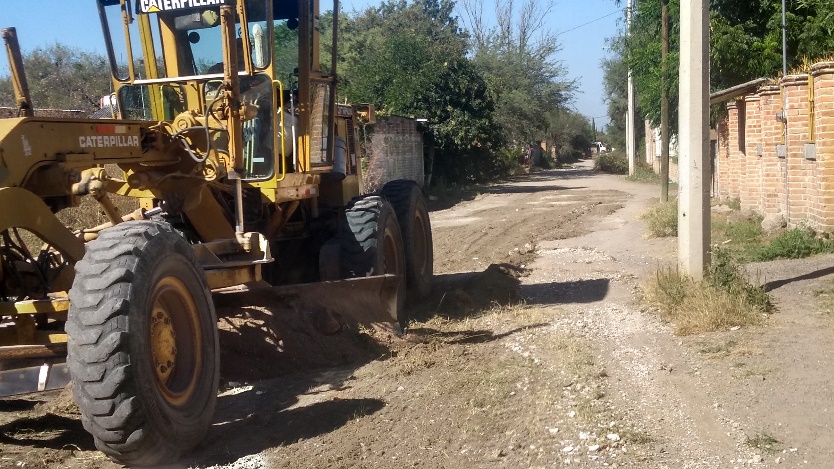 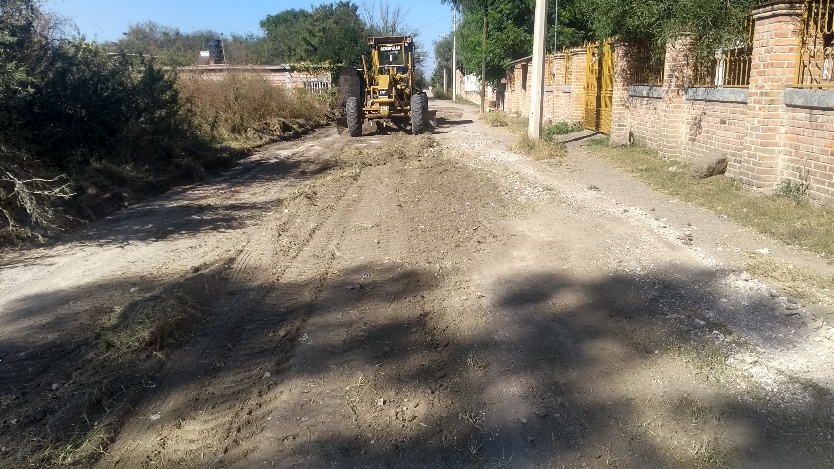 CALLE PRINCIPAL MONTE DE SAN RAFAEL
CALLE LOS LIMONES